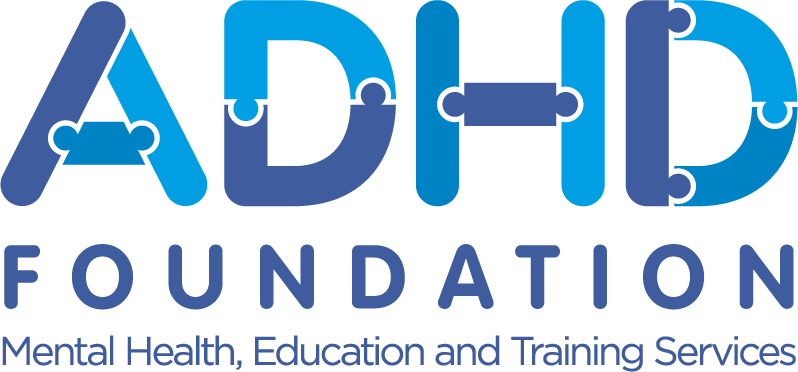 Umbrella Project 2018
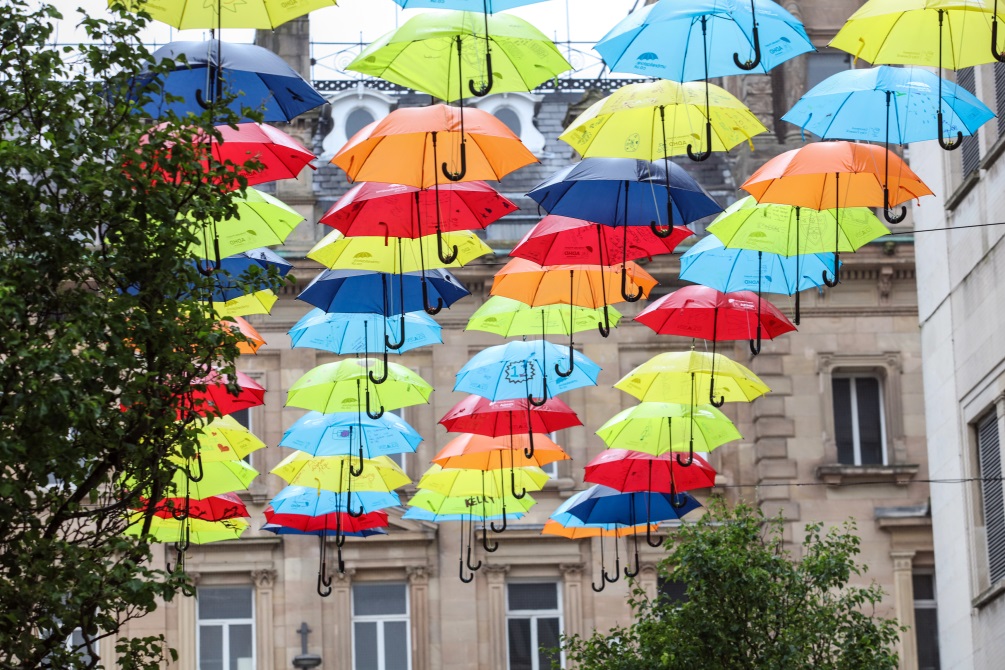 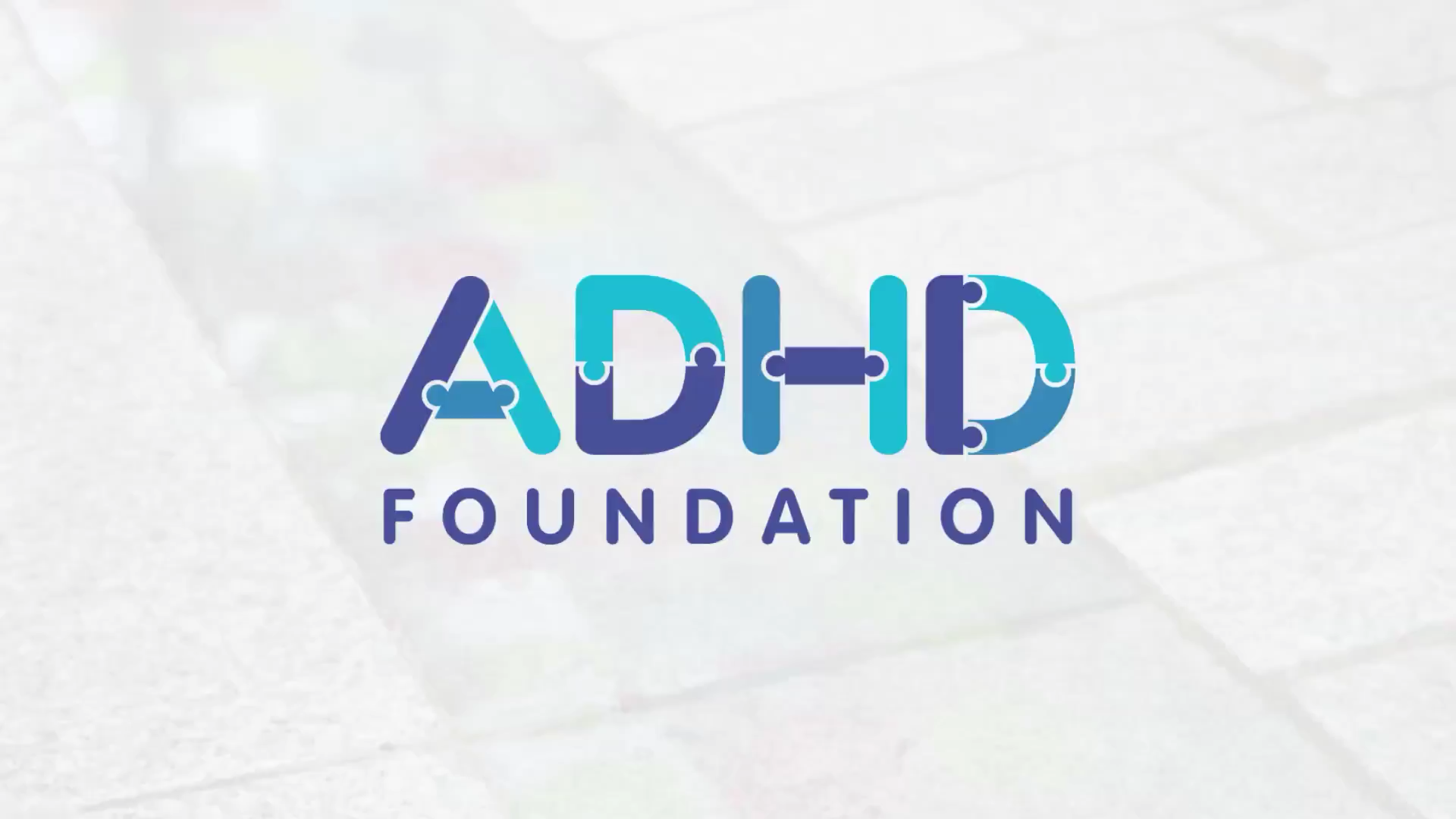 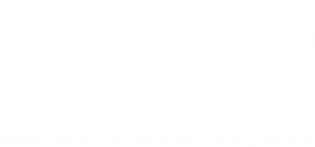 People with ADHD can find it difficult to …
Organise their work
Sit still
Concentrate
Manage their emotions
Remember things
What is ADHD?
Attention Deficit Hyperactivity Disorder
Neurodevelopmental 
Condition
Effects 11% of 
Young People
A lifelong condition
What’s it like to have ADHD?
What is ASC?
Autism Spectrum Condition
Effects 700,000 people in the UK
It effects a person’s 
social communication
It’s a lifelong condition
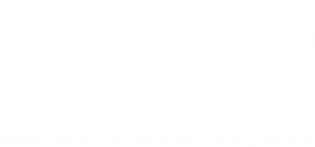 People with ASC can find it difficult to …
Make friends
Understand social rules
Manage their emotions
Cope with the environment
Understand instructions
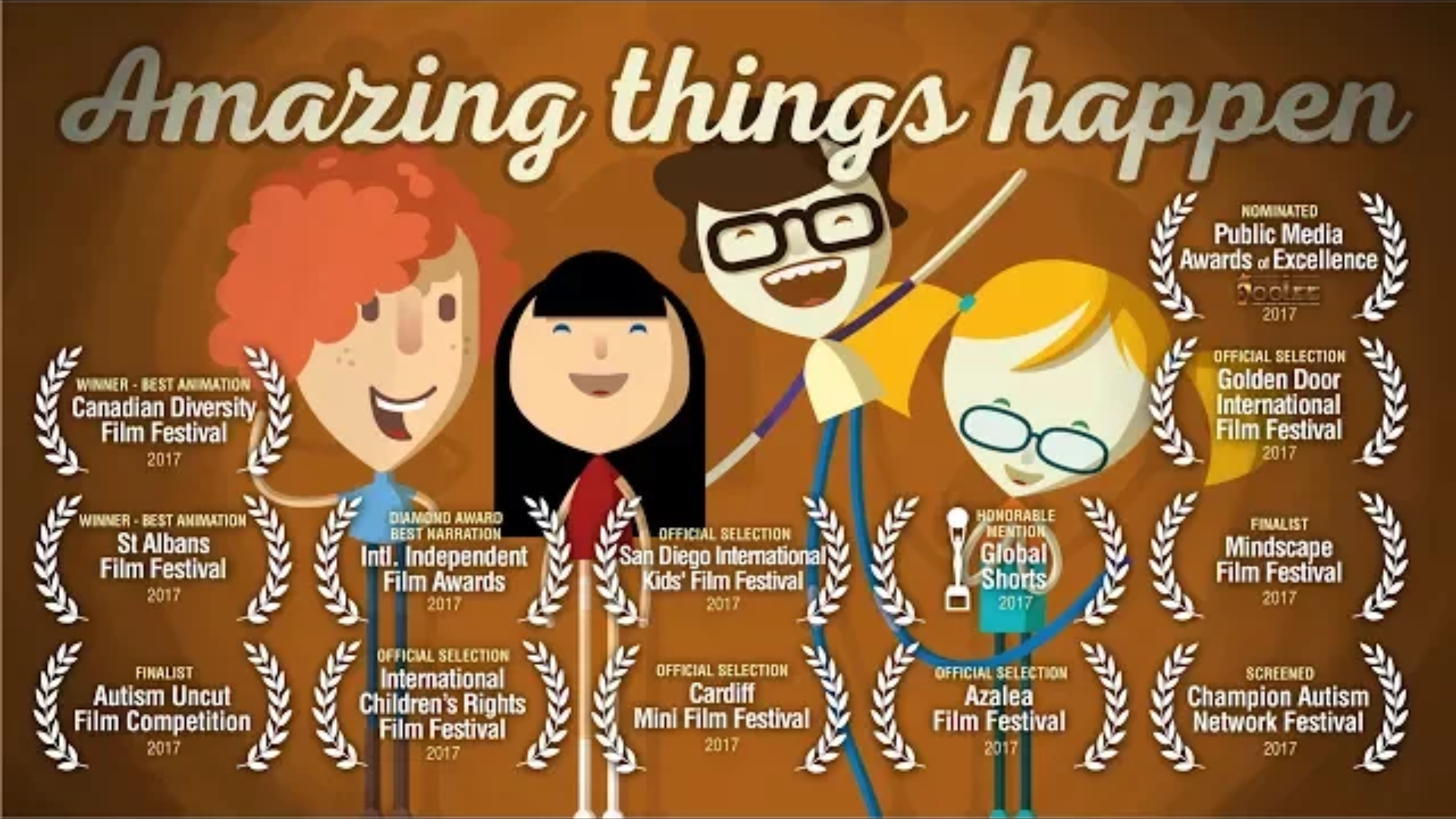 Make friends
Source: http://amazingthingshappen.tv/
People with ADHD and ASC are …
Creative
Fun to be with
Fearless
Kind
Funny
Great friends
Driven
Intelligent
Imaginative
Quick witted
Enthusiastic
Courageous
People you may know …
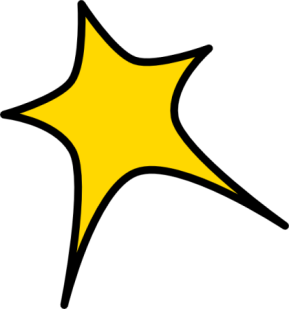 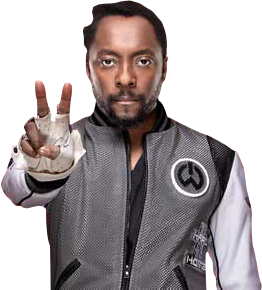 Usain Bolt
He’s a world record holder!
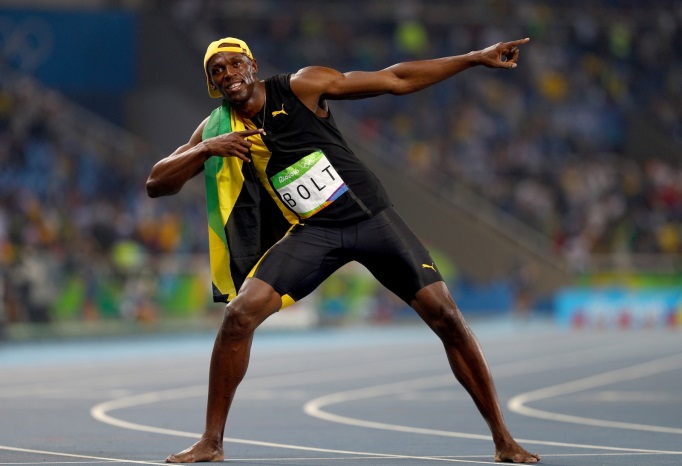 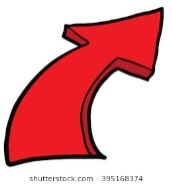 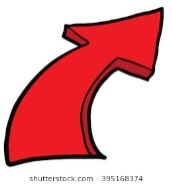 Will.i.am
World renowned music producer
Simone Biles
She’s an Olympic Gold medal winner in Gymnastics
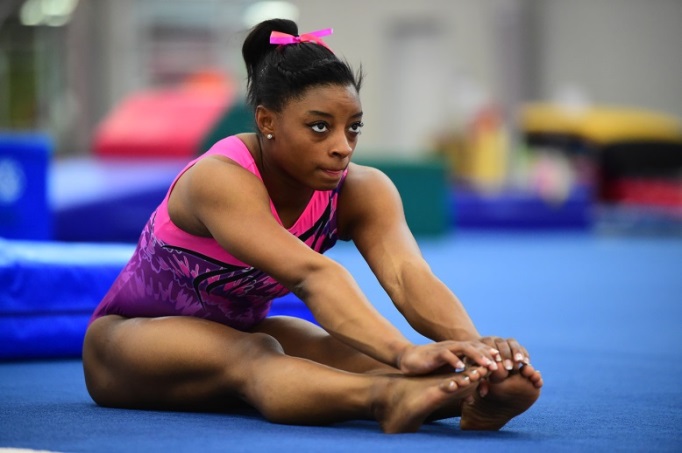 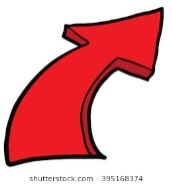 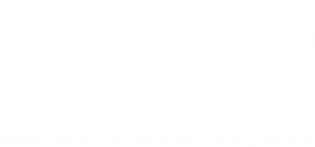 People you may know …
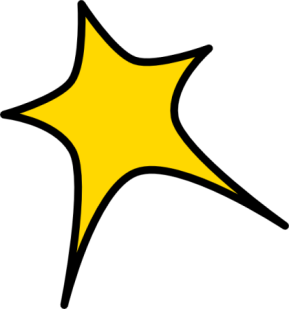 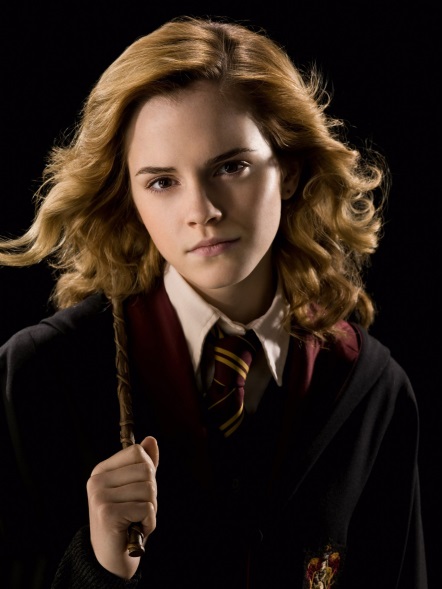 Emma Watson
She’s an actress in Harry Potter
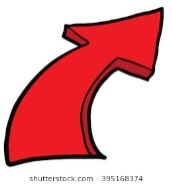 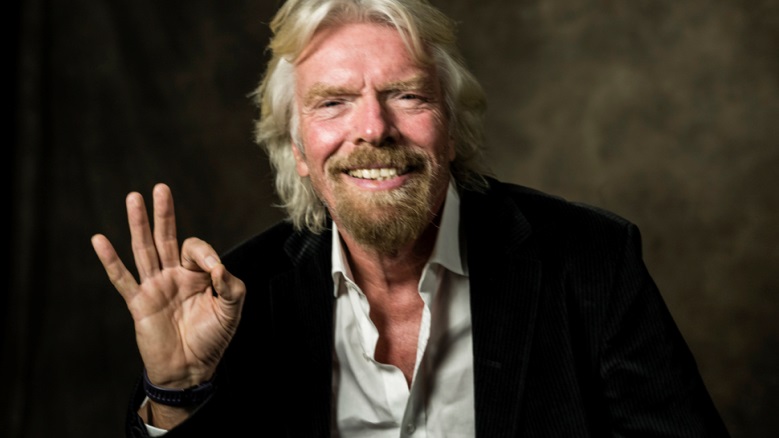 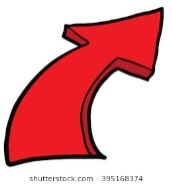 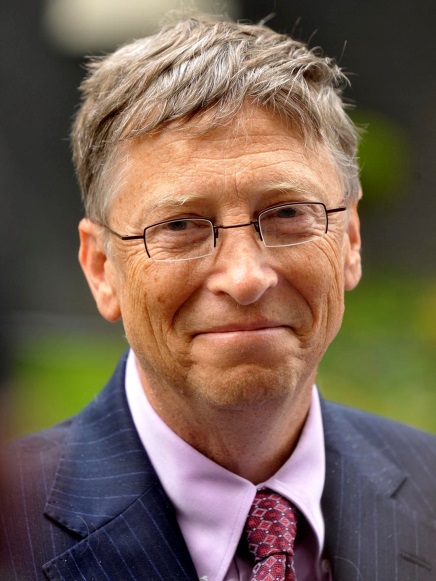 Richard Branson
He has a Superpower in business
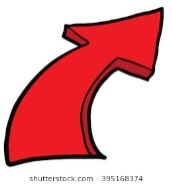 Bill Gates
He created Microsoft
People you may know …
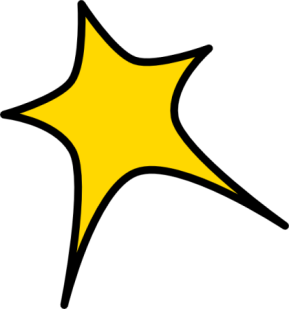 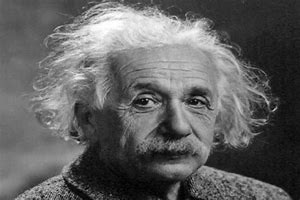 It was thought that Albert Einstein had ASC
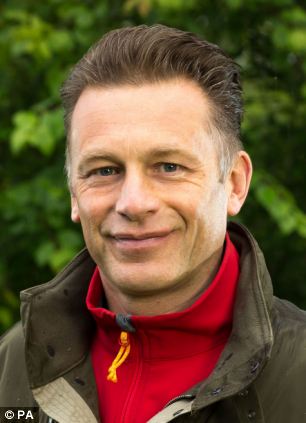 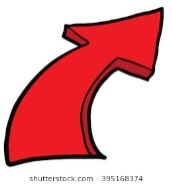 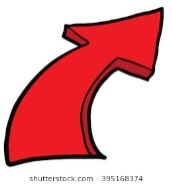 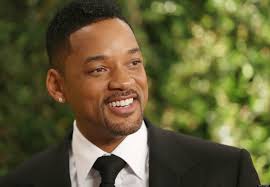 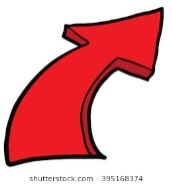 Chris Packam
He has a real passion for nature
Will Smith
He’s starred in lots of films
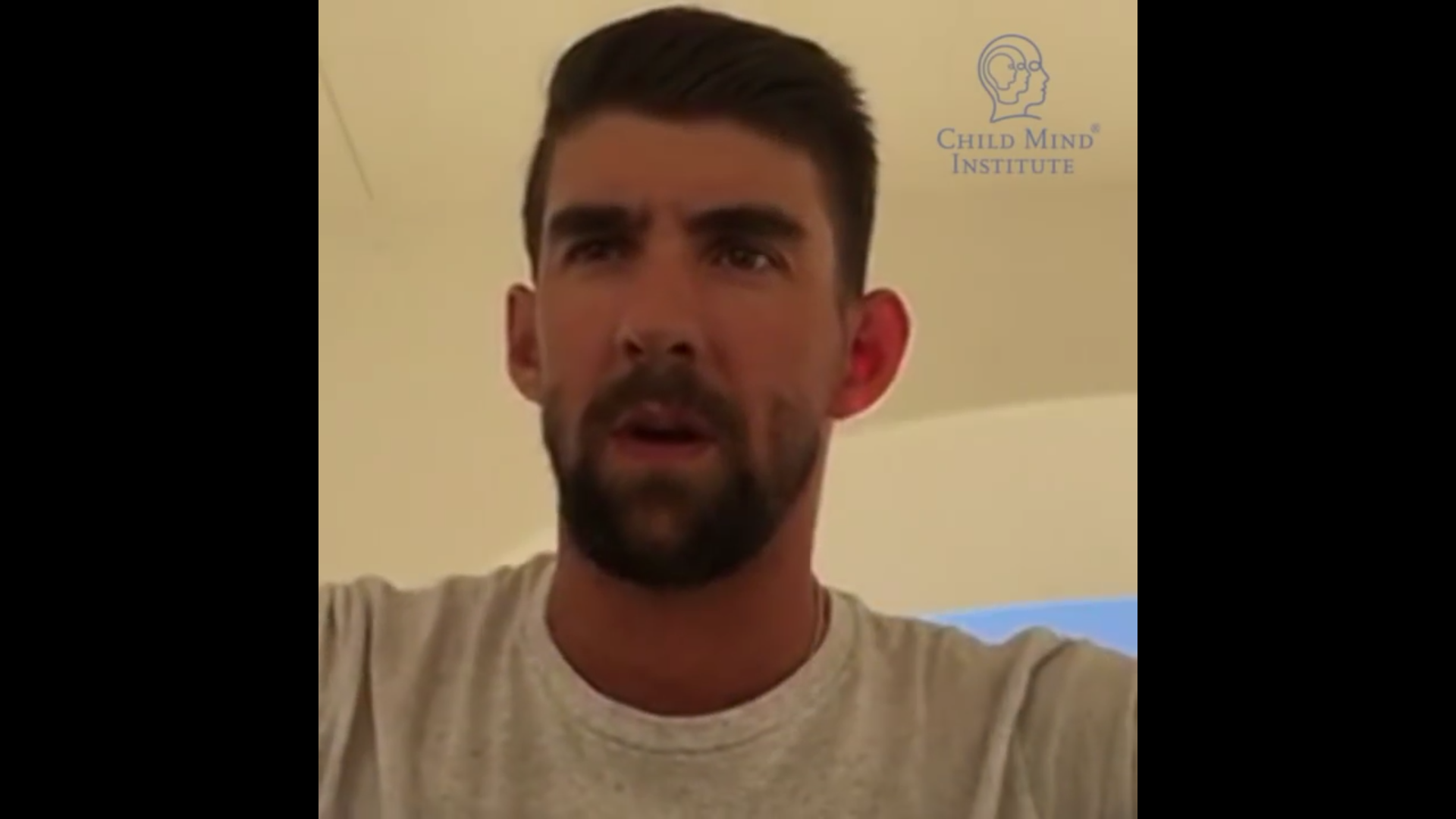 Source: https://speakupforkids.org
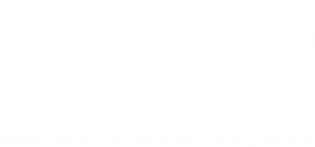 Support us to help people to understand the wonderful qualities of people with ADHD and ASC.
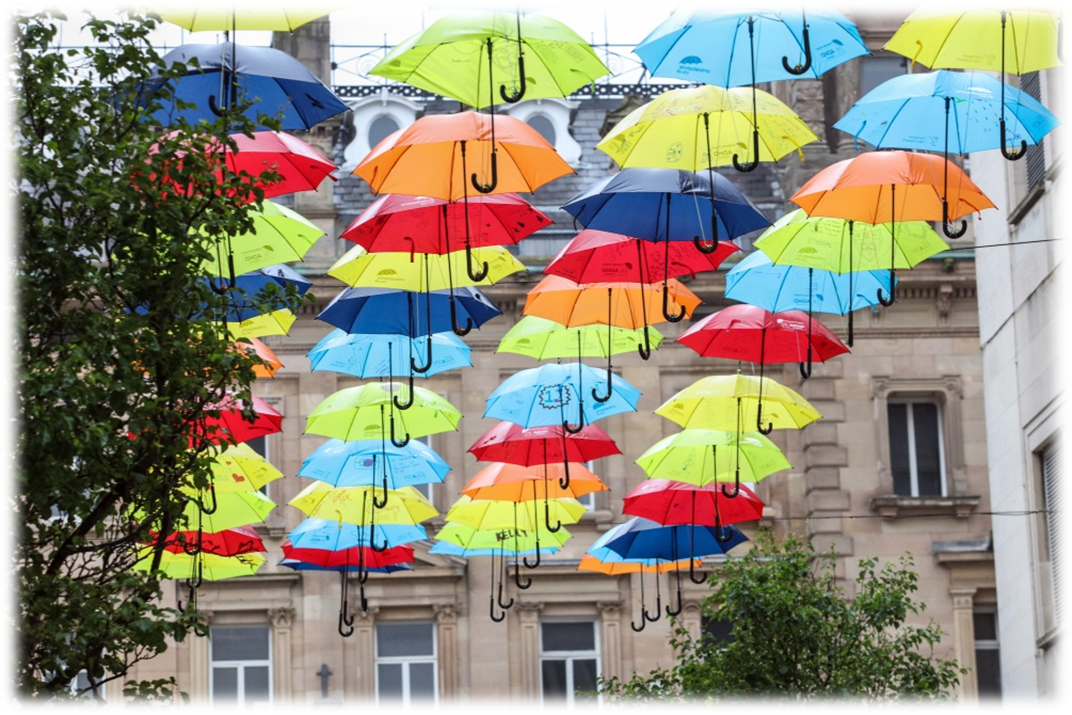 Liverpool and Manchester 2018